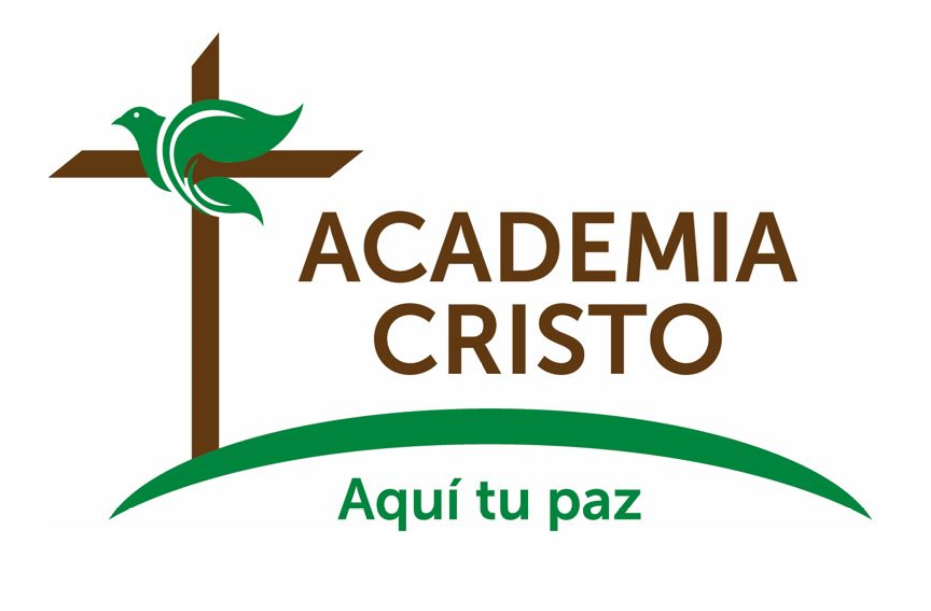 Las Enseñanzas de Jesús
Querido Espíritu Santo, te agradecemos que nos hayas llamado a salir de las tinieblas a la maravillosa luz del Evangelio. Continúa fortaleciéndonos en nuestra fe a través de tu Palabra y Sacramentos. En el nombre de Jesús oramos, Amén.
Las Enseñanzas de Jesús #2
Las Preguntas de Repaso(10 minutos)
Las Enseñanzas de Jesús #2
¿Cuál es la voluntad de Dios para todos los seres humanos?
Las Enseñanzas de Jesús #2
Dios quiere que todas las personas sean salvos.
 1 Timoteo 2:4, “Dios quiere que todos los hombres sean salvos y lleguen a conocer la verdad.”
Las Enseñanzas de Jesús #2
¿Qué significa “santificación”?
Las Enseñanzas de Jesús #2
La santificación significa “apartarse.”
 En la conversión, el Espíritu Santo nos distingue para ser parte del reino de Dios.
 En nuestra vida, él continúa trabajando para apartarnos del nuestro pecado y del mundo.
 En el cielo, no tendremos que luchar contra el mal o el pecado.
Las Enseñanzas de Jesús #2
¿Por qué no podemos convertirnos?
Las Enseñanzas de Jesús #2
Por naturaleza, somos enemigos de Dios (Romanos 8:7)
 Muertos en nuestros pecados (Efesios 2:1)
 Espiritualmente ciegos (2 Corintios 4:4)
Las Enseñanzas de Jesús #2
Lección 6(40 minutos)
Las Enseñanzas de Jesús #2
[Speaker Notes: https://www.nicepik.com/portrait-of-happy-young-woman-using-mobile-phone-in-city-adult-beautiful-girl-blur-blurred-background-free-photo-352]
[Speaker Notes: https://www.pxfuel.com/en/free-photo-jewyk]
[Speaker Notes: https://www.pxfuel.com/en/free-photo-xnsqi]
[Speaker Notes: https://www.pxfuel.com/en/free-photo-jmctn]
Preguntas
Las Enseñanzas de Jesús #2
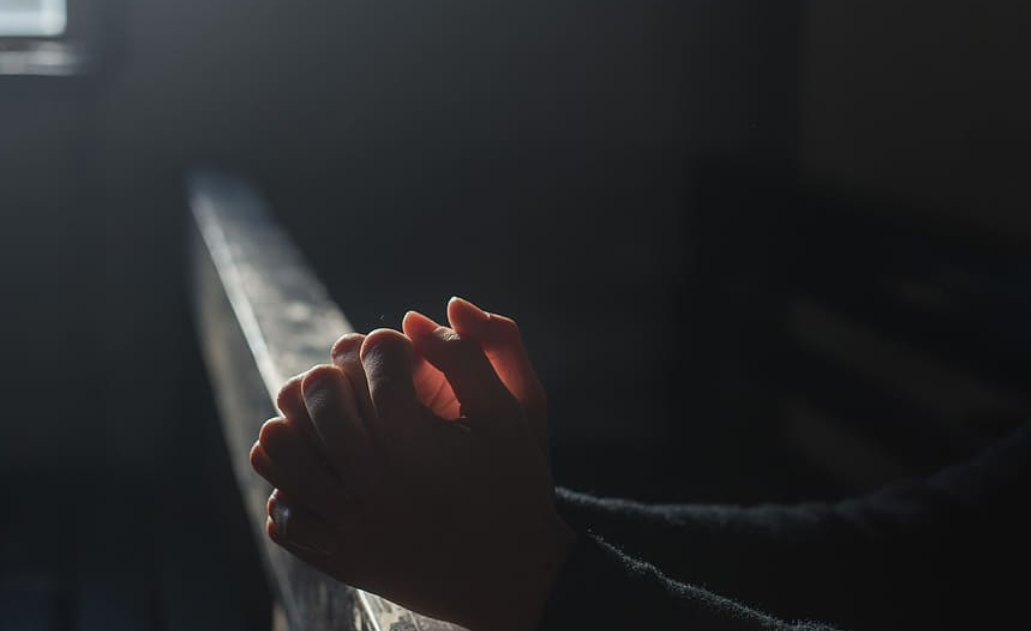 ¿Culpa suya si sus oraciones no son contestadas?
[Speaker Notes: https://www.nicepik.com/grayscale-photo-of-brickwall-background-black-and-white-brick-wall-bricks-concrete-exterior-free-photo-1322580]
Muchas personas creen que si tienen una fe lo suficientemente fuerte, pueden exigir cualquier cosa de Dios y se hará (por ejemplo, la curación de cáncer). Si no sucede, es completamente culpa suya porque dudaron y no tuvieron suficiente fe. ¿Cómo combaten Mateo 26:39 y 2 Timoteo 4:20 esa forma de pensar?
Las Enseñanzas de Jesús #2
Mateo 26:39, “Unos pasos más adelante, se inclinó sobre su rostro y comenzó a orar. Y decía: Padre mío, si es posible, haz que pase de mí esta copa. Pero que no sea como yo lo quiero, sino como lo quieres tú.”
 Jesús siempre oraba perfectamente
 La respuesta fue “no.”
 Queremos orar con una actitud de “hágase tu voluntad”
Las Enseñanzas de Jesús #2
2 Timoteo 4:20, “Erasto se quedó en Corinto, y a Trófimo lo dejé en Mileto, pues estaba enfermo.”
 Pablo podía hacer milagros, incluso curaciones.
 Sin embargo, dejó a un colega enfermo. No hay evidencia que eso fue por una falta de fe. 
 Dios a veces permite que las personas se enfermen. 
 Siempre lo hace para un buen propósito.
Las Enseñanzas de Jesús #2
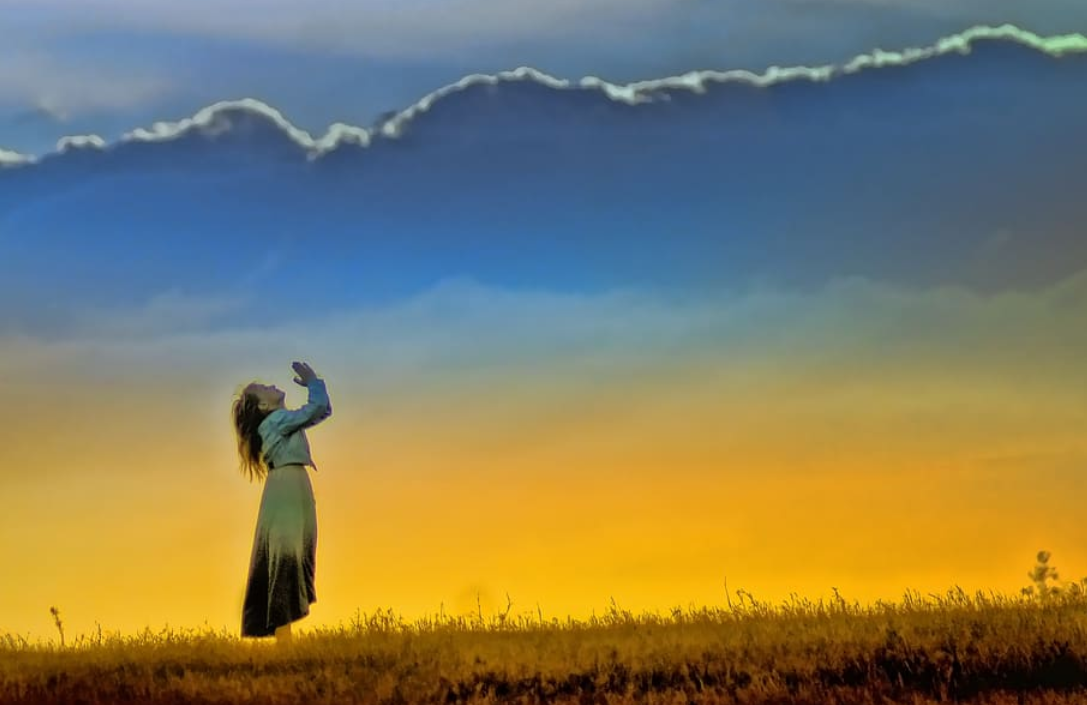 ¿Por qué motivos puede ser confuso decir: “Acepté a Jesús en mi corazón” o “Tomé la decisión de seguir a Cristo”?
¿Cuál es nuestro estado natural antes de convertirnos?
 Por naturaleza todos los humanos están muertos  en el pecado.
 No podemos convertirnos por nuestra propia fuerza.
 Romanos 3:10-20
Las Enseñanzas de Jesús #2
¿Quién debe obtener la gloria cuando nos convertimos?
 Dios
 Si insistimos en que debemos elegir o aceptar, estamos tomando algo de la gloria de Dios
 Si dependiera de nosotros, nunca tendríamos la certeza de la salvación.
Las Enseñanzas de Jesús #2
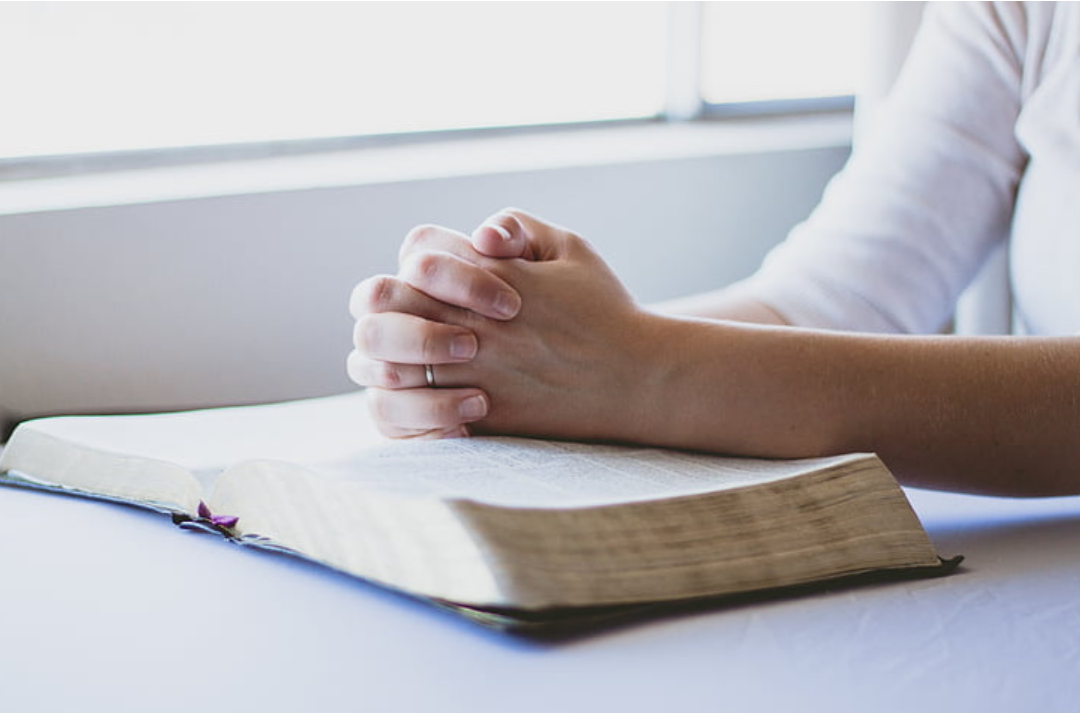 La Oración
[Speaker Notes: https://www.nicepik.com/person-sitting-with-both-hand-on-book-top-prayer-bible-christian-folded-hands-religion-free-photo-1201874]
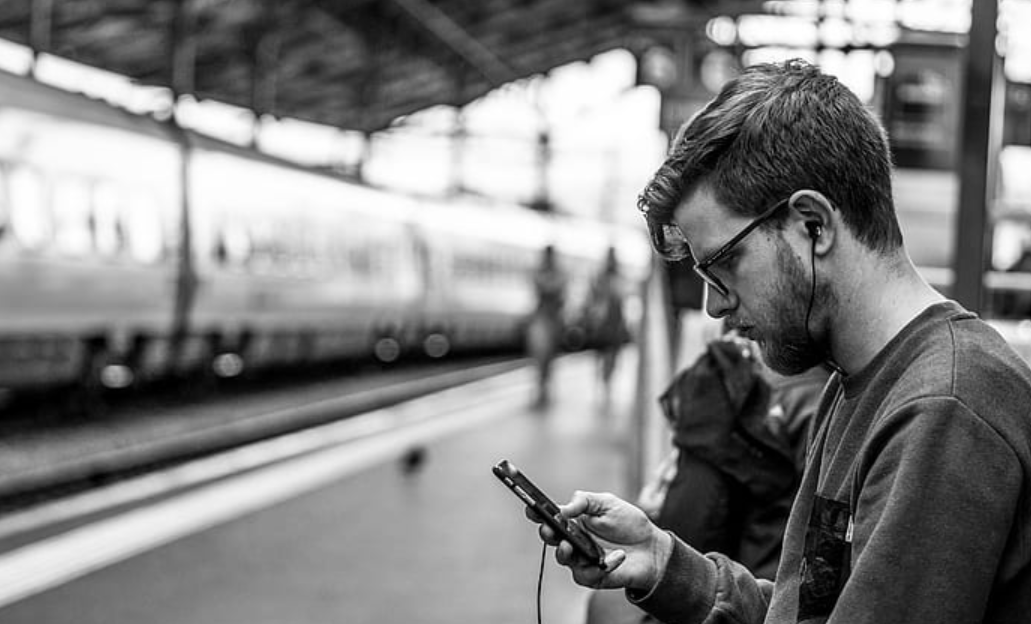 La Tarea
[Speaker Notes: https://www.nicepik.com/black-and-white-man-person-music-black-and-white-cellphone-earphones-guy-mobile-phone-free-photo-6381]
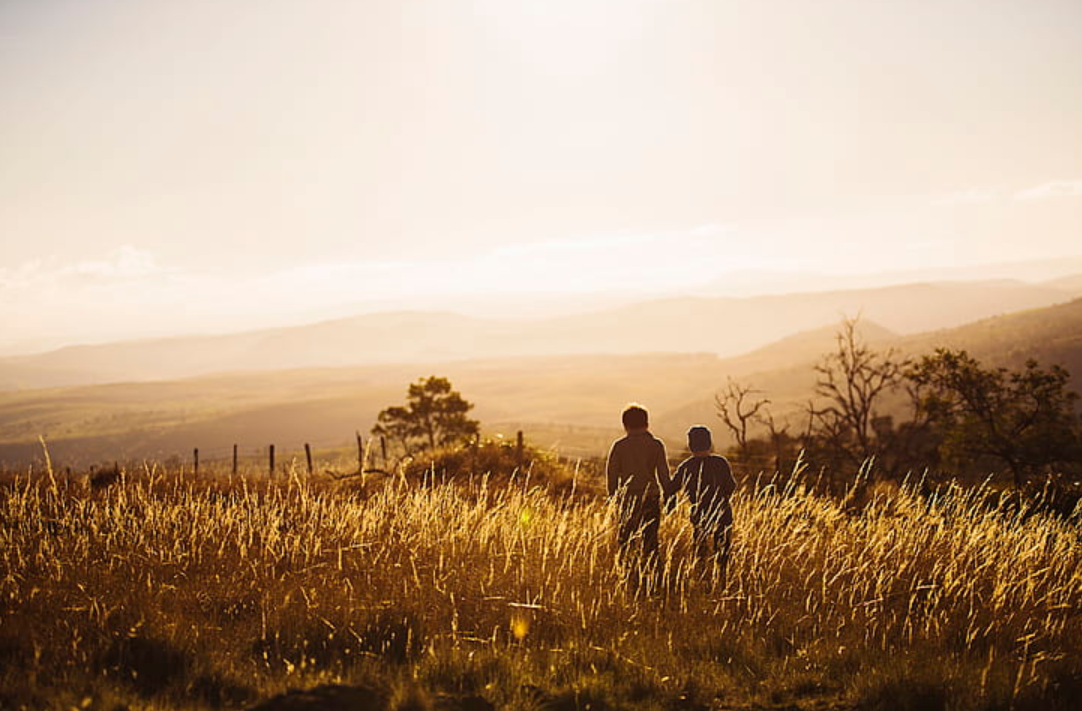 La Despedida
[Speaker Notes: https://www.nicepik.com/dawn-landscape-sunset-hands-boys-brother-children-country-field-golden-hour-grass-free-photo-4912]
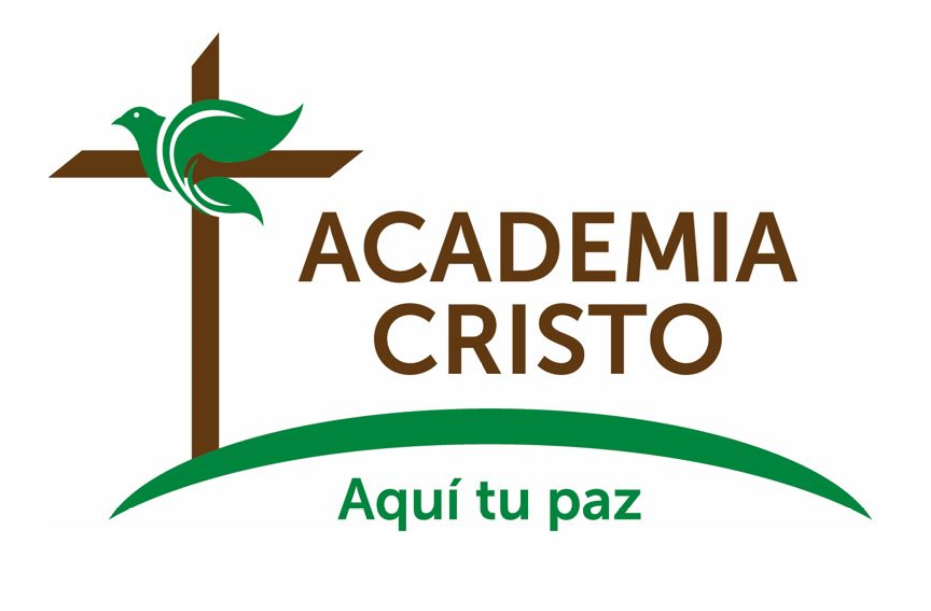